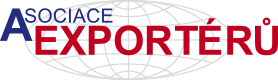 SOUČASNÝ STAV ČESKÉHO PRŮMYSLU
Do nebíčka nebo do peklíčka?
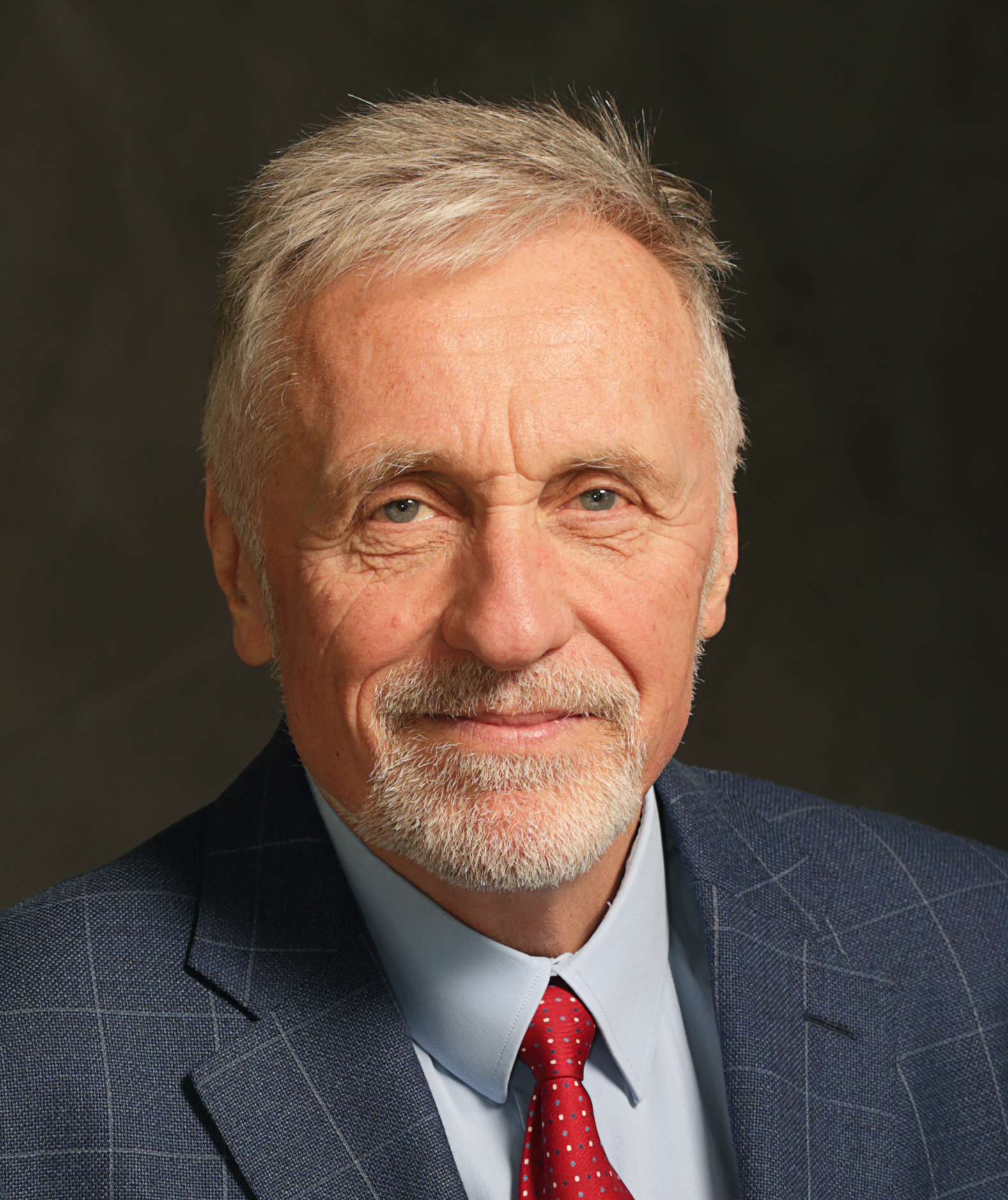 25.04.2023
XXVIII. Exportní fórum - LH Parkhotel, Hluboká nad Vltavou
1
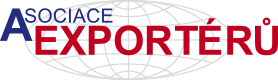 Winston Churchill
On no one quality, on no one process, on no one country, on no one route,  
and on no one field must we be dependent. Safety and certainty in oil (and   gas)* lie in variety and variety alone”
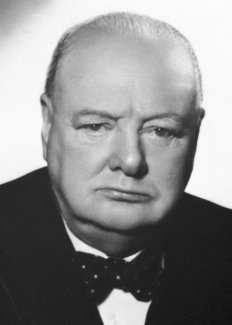 If you're going through hell, keep going.
Never let good crisis go to waste.
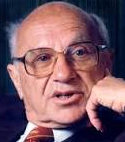 There's no such thing as a free lunch.
Milton Friedman
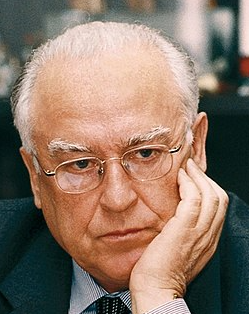 Мы хотели как лучше, а получилось как всегда.
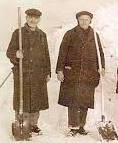 Viktor Černomyrdin
Na zimu jsme byli připraveni, ale se sněhem jsme nepočítali.
Neznámí cestáři
25.04.2023
XXVIII. Exportní fórum - LH Parkhotel, Hluboká nad Vltavou
2
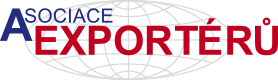 Těžký Zelený úděl začarovaného kruhu
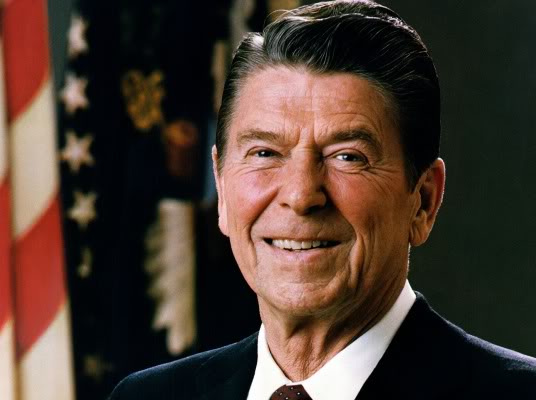 Pokud se to hýbe, zdaňte to. 
Pokud se to hýbe dál, regulujte to. 
A pokud se to dál nehýbe, dotujte to.
Vyfukováním tabákového kouře do umyvadla zlato nevzniká.
                         Jára Cimrman
25.04.2023
XXVIII. Exportní fórum - LH Parkhotel, Hluboká nad Vltavou
3
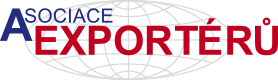 Hlavní výzvy současnosti
Krátko/střednědobé:
 Ceny a dostupnost energií 
 Dodávky vstupů do výroby
 Nepředvídatelná poptávka a její omezení v souvislosti se zpomalením  
     ekonomiky 
Nedostatek a cena pracovní síly
Dlouhodobé/strukturální
 Ekonomická transformace
 Energetická/zelená tranzice
 Proměna globalizace 
 Politicko-bezpečnostní tenze mezi Čínou, Tchaj-wanem a USA
25.04.2023
XXVIII. Exportní fórum - LH Parkhotel, Hluboká nad Vltavou
4
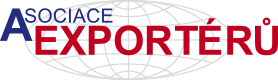 Podmínky a omezující faktory pro budoucnost českého průmyslu
Proinvestovat se k budoucnosti? 
 Obchodní závislosti – import
 Bankovní sektor s mimořádně  
     vysokým podílem zahraničního   
     kapitálu
 Nízká produktivita práce 
 Vysoká energetická náročnost
 Dopravní infrastruktura 
 Zhoršující se logistický index
Podprůměrná efektivita státní  
     správy a vynutitelnosti zákonů a  
     pravidel 
 Podprůměrná konkurenceschop-  
     nost (a tím i atraktivita pro inve-
     story) 
 Podprůměrný inovační index
 Průměrné či nadprůměrné investice  
     do výzkumu a inovací 
 Mimořádně podprůměrné investice 
     do terciárního vzdělání
 Nadprůměrně vysoký podíl exportu 
     hi-tech výrobků
25.04.2023
XXVIII. Exportní fórum - LH Parkhotel, Hluboká nad Vltavou
5
Podíl výdajů na                     Výdaje na studenta            terciární vzdělání                                          v terciárním vzdělání
25.04.2023
XXVIII. Exportní fórum - LH Parkhotel, Hluboká nad Vltavou
6
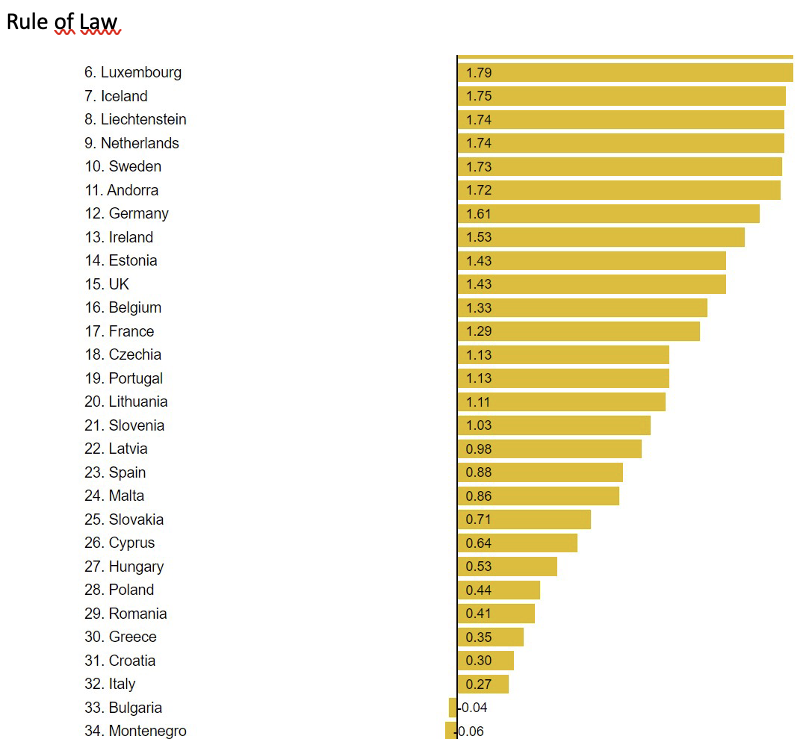 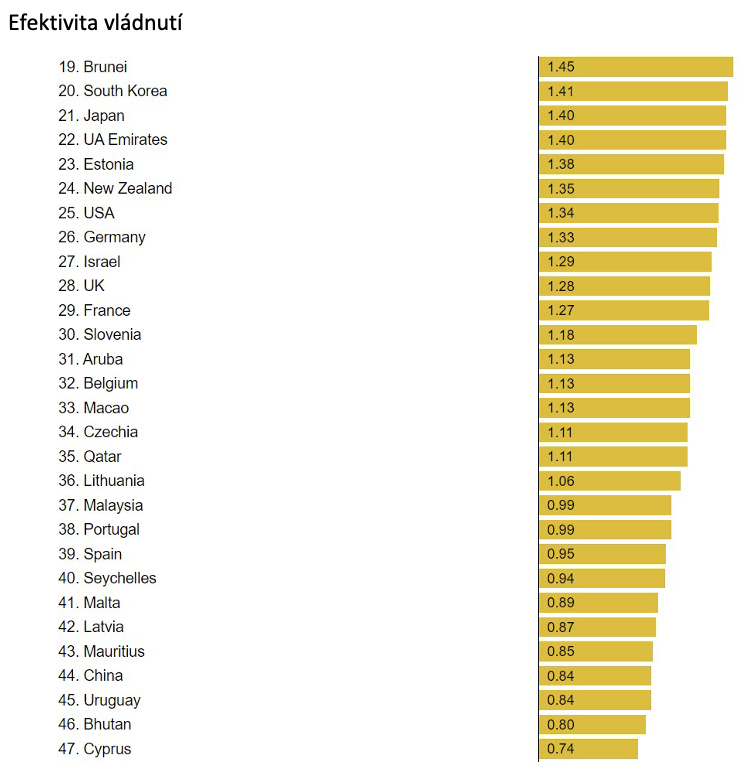 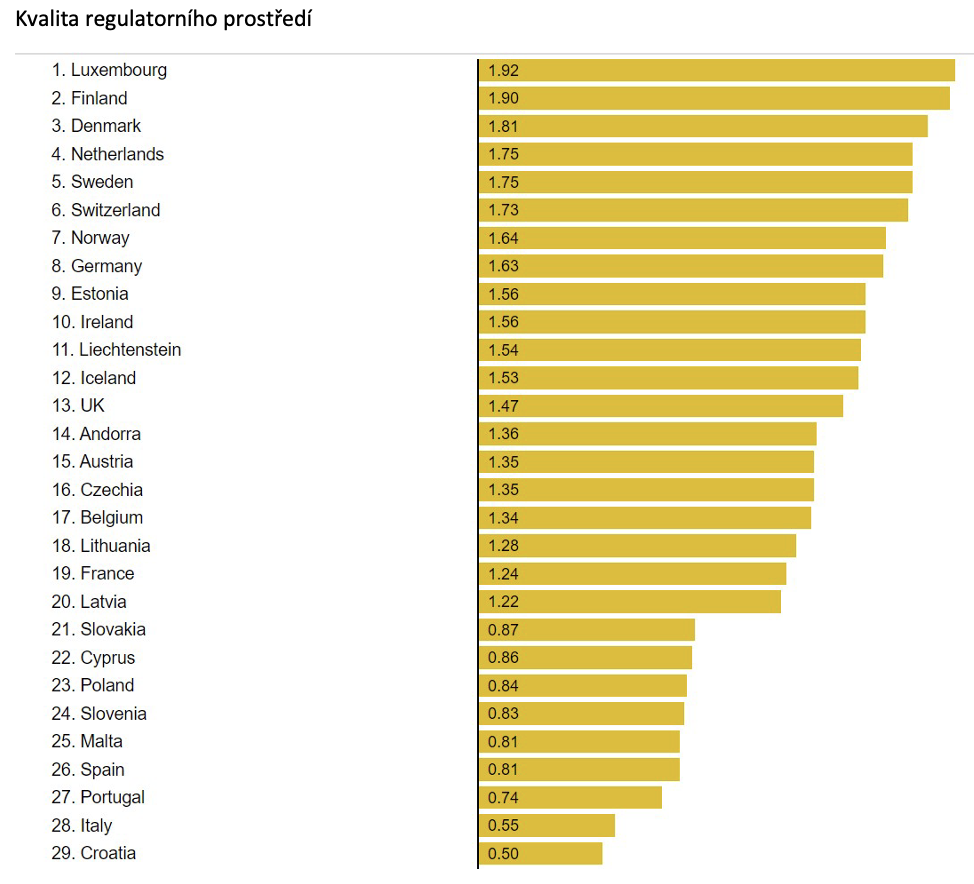 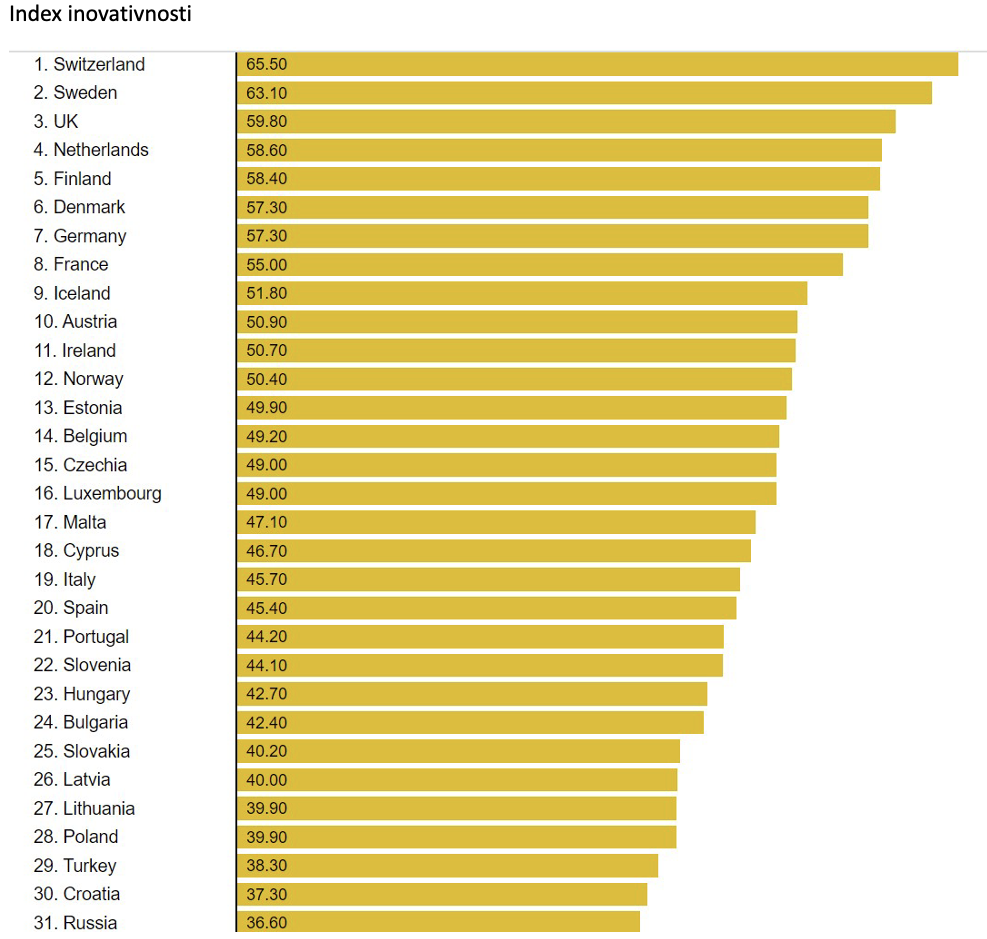 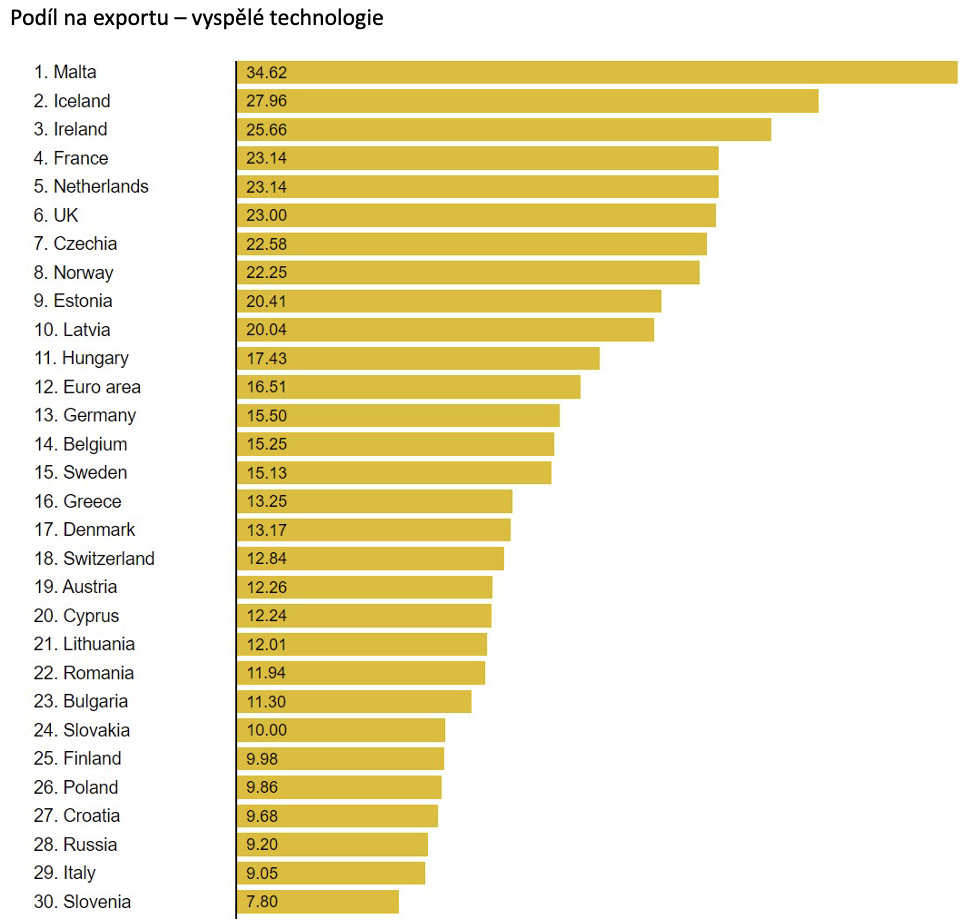 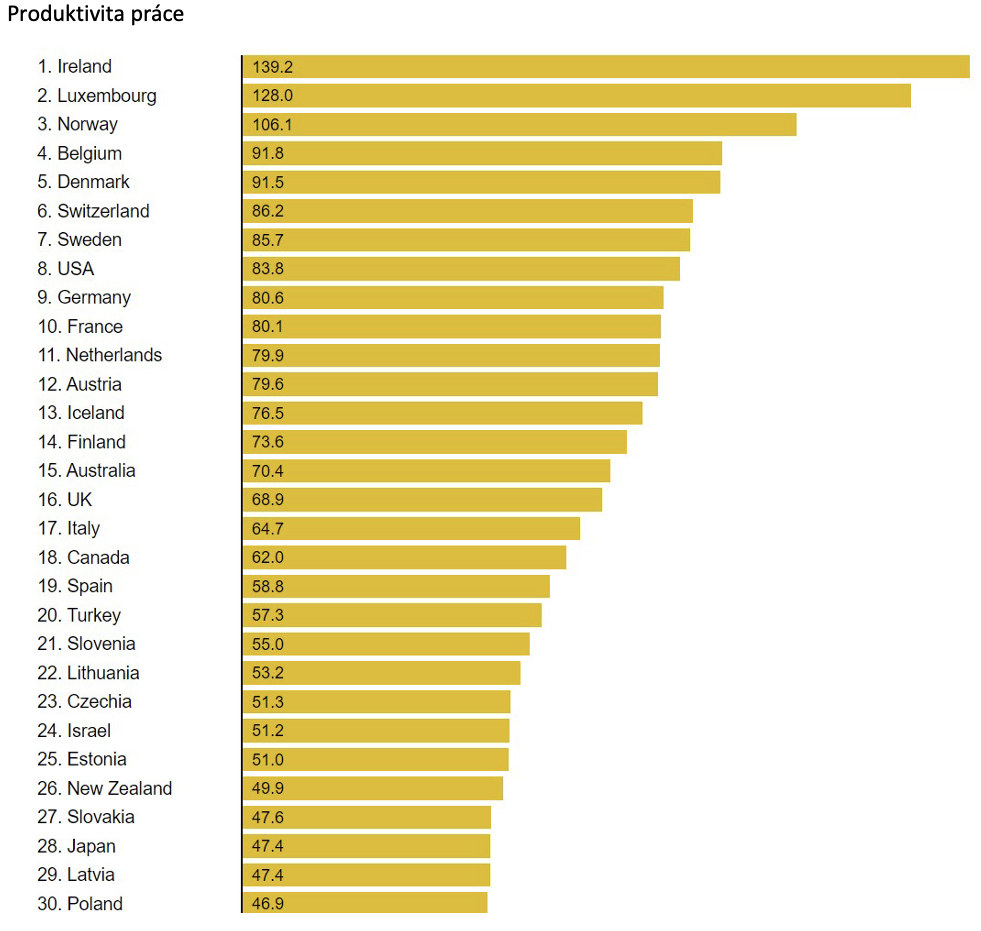 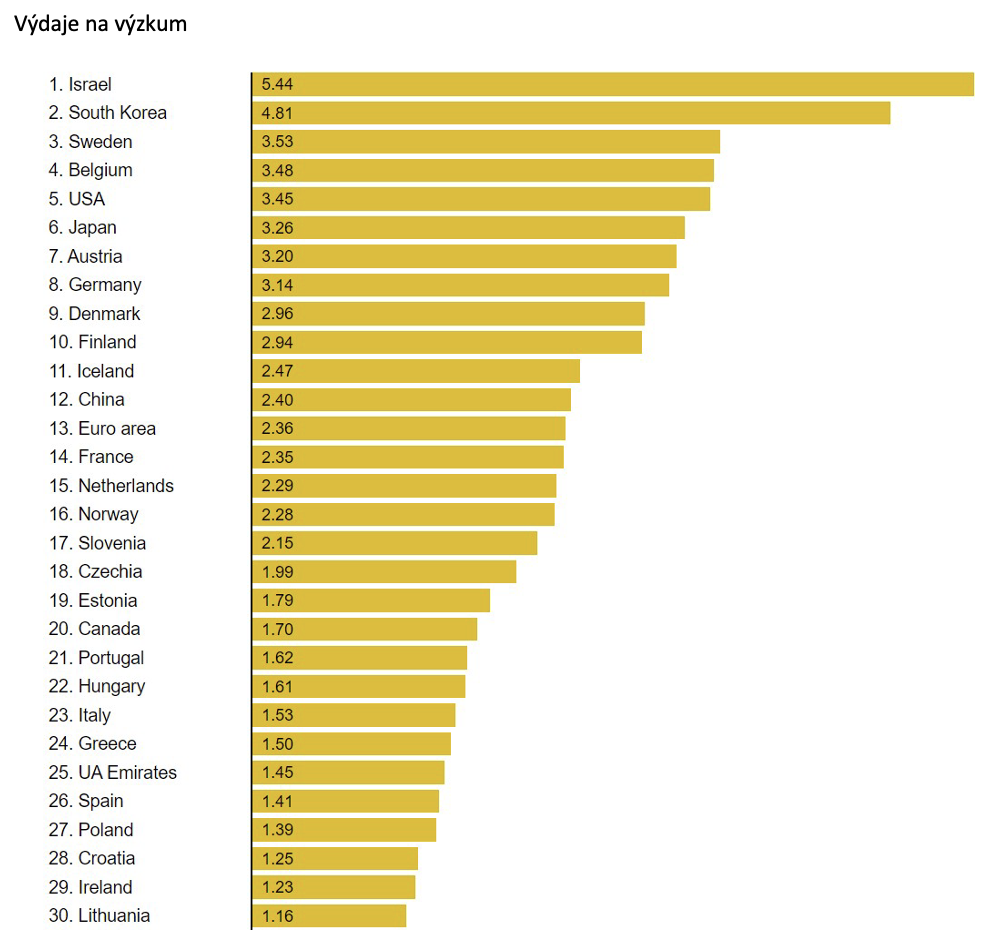 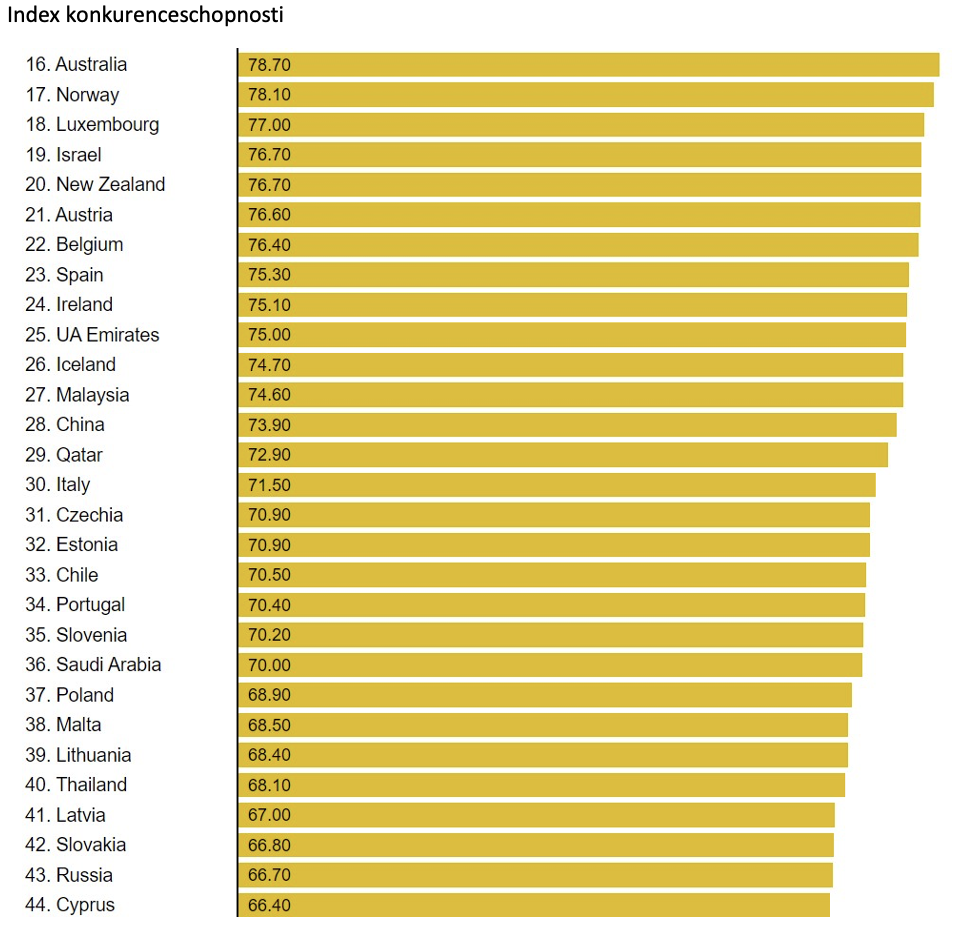 Pokud jsme nebyli schopni strukturálně proměnit ekonomiku za uplynulých dvacet let a přetavit ji na ekonomiku s vyšší přidanou hodnotou na obou stranách pomyslné křivky (mezi výzkumem vývojem, s výrobou uprostřed až po služby pro zákazníky), kdy k tomu globálně byly nejlepší podmínky, těžko můžeme doufat, že se tak stane nyní v horizontu pěti let, které budou zcela klíčové. Není možné slepě věřit, že právě nyní konečně najdeme ten správný recept na reformu vzdělání, výzkumu a vývoje (jeho spolupráce s byznysem a průmyslem), zlepšení právního, státního a byrokratického (regulatorního a legislativního) prostředí, skokové vylepšení dopravní infrastruktury, zvýšíme produktivitu práce atd. 
To vše činí z ČR zemi průměrnou z hlediska atraktivity investic (více sexy je Estonsko, Polsko) připravenosti státní správy, průmyslu či společnosti na všechny hlavní trendy a rizika. Nejsme na tom nejhůře, ale ve vyhrocující se konkurenci nemáme dobrou startovní pozici a představa, že pouhé nalití prostředků na zmíněné problémy tuto situaci změní, je nebezpečný omyl.
25.04.2023
XXVIII. Exportní fórum - LH Parkhotel, Hluboká nad Vltavou
7
[Speaker Notes: Pokud jsme nebyli schopni strukturálně proměnit ekonomiku za uplynulých dvacet let a přetavit ji na ekonomiku s vyšší přidanou hodnotou na obou stranách pomyslné křivky (mezi výzkumem vývojem, s výrobou uprostřed až po služby pro zákazníky), kdy k tomu globálně byly nejlepší podmínky, těžko můžeme doufat, že se tak stane nyní v horizontu pěti let, které budou zcela klíčové. Není možné slepě věřit, že právě nyní konečně najdeme ten správný recept na reformu vzdělání, výzkumu a vývoje (jeho spolupráce s byznysem a průmyslem), zlepšení právního, státního a byrokratického (regulatorního a legislativního) prostředí, skokové vylepšení dopravní infrastruktury, zvýšíme produktivitu práce atd. 
To vše činí z ČR zemi průměrnou z hlediska atraktivity investic (více sexy je Estonsko, Polsko) připravenosti státní správy, průmyslu či společnosti na všechny hlavní trendy a rizika. Nejsme na tom nejhůře, ale ve vyhrocující se konkurenci nemáme dobrou startovní pozici a představa, že pouhé nalití prostředků na zmíněné problémy tuto situaci změní, je nebezpečný omyl.]
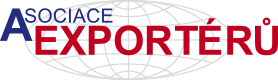 Máme nějakou uvěřitelnou strategii?
Do budoucna si zahraniční producenti finálních výrobků ve vztahu k českým pobočkám a firmám udrží roli technologických lídrů. Za nejvyšší technické inovace, budou inkasovat násobně vyšší zisky, což jim bude dávat daleko větší investiční příležitosti, budou daleko více zaměstnávat vysoce kvalifikované specialisty. Lídři si ponechají špičkové inovace ve svých mateřských zemích, ale budou přesouvat některé provozy, třebaže jsou na relativně vysoké technologické úrovni, do blízkého zahraničí (nikde není dostatek inženýrů).
České firmy si zřejmě udrží pozici významných subdodavatelů navázaných na technologické lídry většinou ze zemí EU, zejména z Německa. Korporace zůstanou tahounem i diktátorem technologií (např. prostřednictvím norem). Možná dojde k návratu některých výrob do mateřských zemí (ČR?) v rámci deglobalizace.
Nejprůmyslovější v Evropě (tj. s největší relativní vahou sektoru průmyslu oproti sektoru služeb a zemědělskému sektoru v EU)
55 % zaměstnaných ve zpracovatelském průmyslu je v technologicky nenáročných, avšak energeticky náročných odvětvích
55 % průmyslu je navázáno na Německo
Vývoz do EU 80 %, z toho do Německa 33 % (2020)
V roce 2020 podniky pod zahraniční kontrolou vytvořily 42 % přidané hodnoty a zaměstnávaly více než čtvrtinu všech pracujících osob (28 %)
Zájem zahraničních investorů o jednotlivá odvětví se výrazně liší, největší zájem mají o investice do informačních a komunikačních činností (podíl na zaměstnanosti 50,7 %), do zpracovatelského průmyslu zájem klesá (zatím podíl 46,1 %)
Ekonomika akcelerovaná inovacemi závisí na kvalitě institucí, infrastruktury, makroekonomické stabilitě, … ale zejména na kvalitě vzdělávání, efektivitě trhu práce a podpoře excelence ve výzkumu.
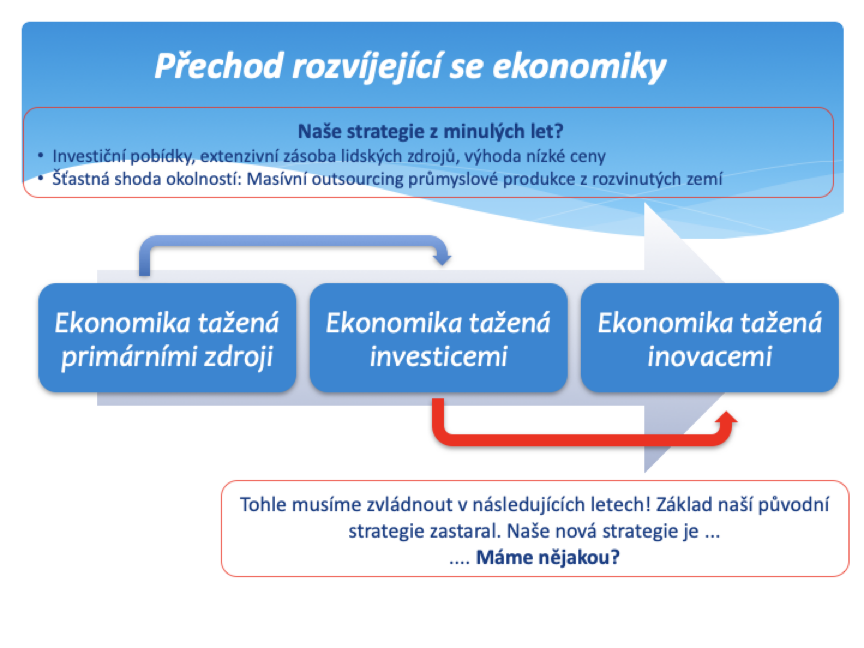 25.04.2023
XXVIII. Exportní fórum - LH Parkhotel, Hluboká nad Vltavou
8
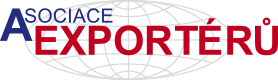 Jak můžeme obstát?
Jak můžeme vytvořit kvalitní pracovní místa, získat investice s vysokým inovačním potenciálem? Jak se můžeme odlišit od ostatních zemí a jakou jedinečnou hodnotu můžeme nabídnout? Jaké vlastnosti, znalosti a dovednosti k tomu musíme v lidech kultivovat, abychom to dokázali?
Úspěch v ekonomice založené na investicích byl snadný (evropské trhy rostly, teritoriální a kulturní blízkost, dostupnost kvalifikovaných pracovních sil, komparativní nákladová výhoda.) tyto výhody už neplatí (nejsme levná země, nemáme dostupné kvalifikované lidi, ...) a pro přechod na vyšší ekonomický model by ani nestačily.
Nemůžeme se hnout z místa, svůj potenciál jsme vyčerpali. Abychom se dále přiblížili vyspělým ekonomikám, potřebujeme zvednout laťku našeho potenciálu, tj. technický pokrok a lidský potenciál. Jen tak můžeme přepnout k inovacím a vytvářet vlastní know-how.
25.04.2023
XXVIII. Exportní fórum - LH Parkhotel, Hluboká nad Vltavou
9
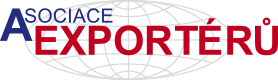 Přinesou řešení politici? Jedině pod tlakem!
Fiskální a monetární restrikce, liberalizace trhu práce, debyro-kratizace, reforma důchodového, zdravotního, vzdělávacího a sociálního systému 
zajištění dodávek energií (LNG, plynovody, zásobníky) 
investice do energetické  bezpečnosti (jádro, OZE a CZT)
úspory a investice do energetické efektivity 
urychlení transformace české ekonomiky = snížení energetické náročnosti + zvýšení přidané hodnoty!!
25.04.2023
XXVIII. Exportní fórum - LH Parkhotel, Hluboká nad Vltavou
10
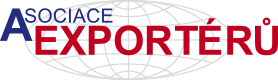 HLAVNÍ PROBLÉMY DNEŠNÍCH EU ETS
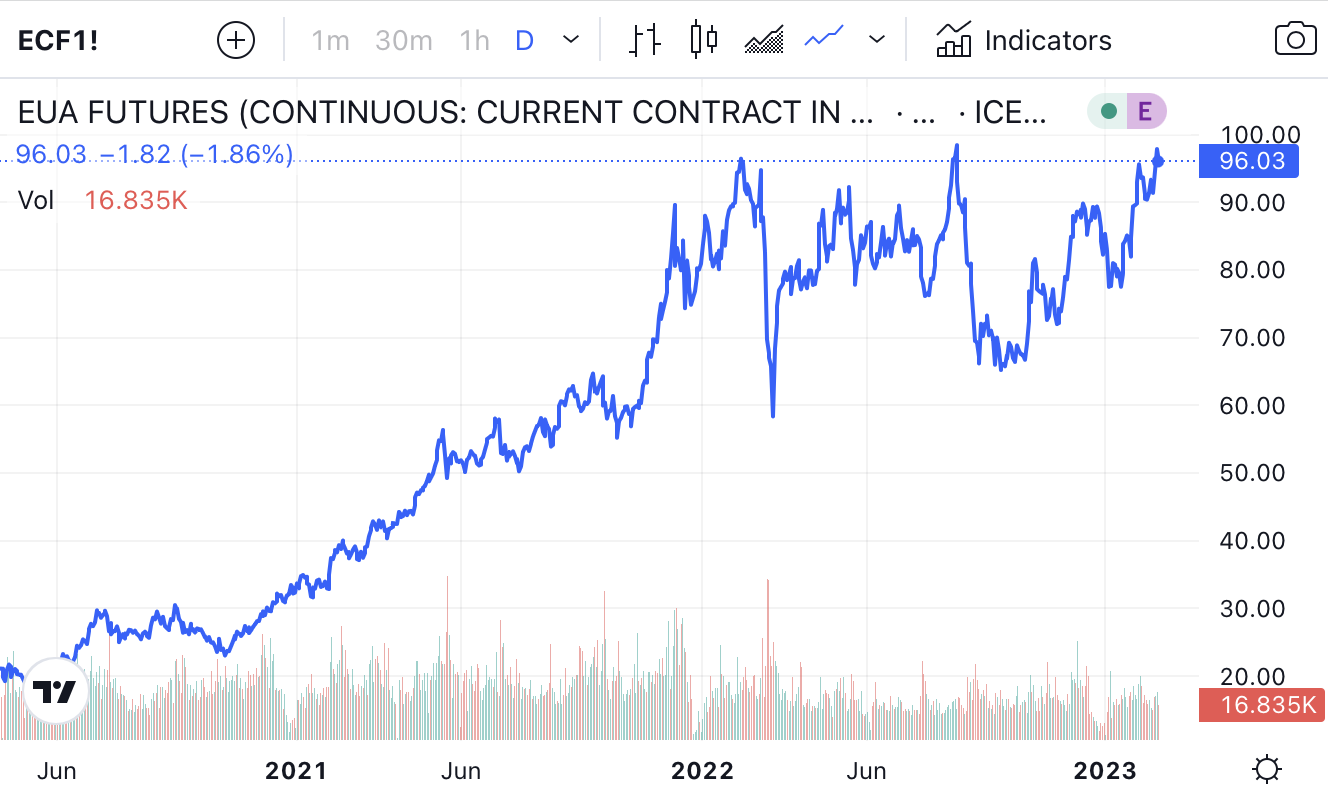 Energetická bezpečnost zcela ignorována => nutný nový doplňkový nástroj k řešení energetické bezpečnosti
Dovážená fosilní paliva upřednostňována před domácí produkcí = započítávají se pouze emise vypouštěné na území EU. Uhlíková stopa skleníkových plynů dováženého LNG je ve skutečnosti přinejmenším stejná jako u domácího hnědého uhlí. Ruský plyn má ve skutečnosti 85 % emisí CO2 lignitu. LNG má více!
Pokrývá pouze menšinu celkových emisí skleníkových plynů v EU = v roce 2019 bylo systémem ETS pokryto pouze  38,5 %  emisí  CO2 v EU, což je  obrovské narušení
hospodářské soutěže v řadě odvětví, jako je např. dálkové vytápění. Poslední novela EU ETS je k horšímu.
Nepředvídatelná a vysoká cena povolenek s extrémní volatilitou = blízká chování bitcoinu. Odrazuje od investic.
Místo uvolnění povolenek z rezervy tržní stability MSR pro účely REPowerEU a pro snížení ceny, “ukradne” EU povolenky v objemu 15 mld.€ z Inovačního fondu a 5 mld.€ jednotlivým státům z budoucích aukcí, a tím  bude zvyšovat objem stahování povolenek s dopadem na cenu a spekulace. Povolenky nevedou ke snížení emisí CO2!!!
Ceny emisních povolenek v Evropské unii se dostaly zpět na rekordních 100 € (téměř 2400 Kč) za tunu. Od začátku roku ceny povolenek stouply téměř o 20 %. Přispěly k tomu spekulativní nákupy, předpověď chladnějšího počasí a také očekávaná nižší produkce větrných elektráren => vyšší potřeba fosilních zdrojů => očekávaná vyšší potřeba povolenek => vyšší cena!  Přispívají k tomu i výroky a tendence soudruhů komisařů na další zvýšení ceny. Je to loterie s negativním dopadem na životní prostředí, nedostatkem konvenčních zdrojů a neakceptovatelnou cenu energií. Carbon Tax je v nedohlednu…
XXVIII. Exportní fórum - LH Parkhotel, Hluboká nad Vltavou
25.04.2023
11
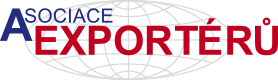 Země CEE a dovozní trasy
Projekce spotřeby zemního 
plynu v Evropě bez RU plynu
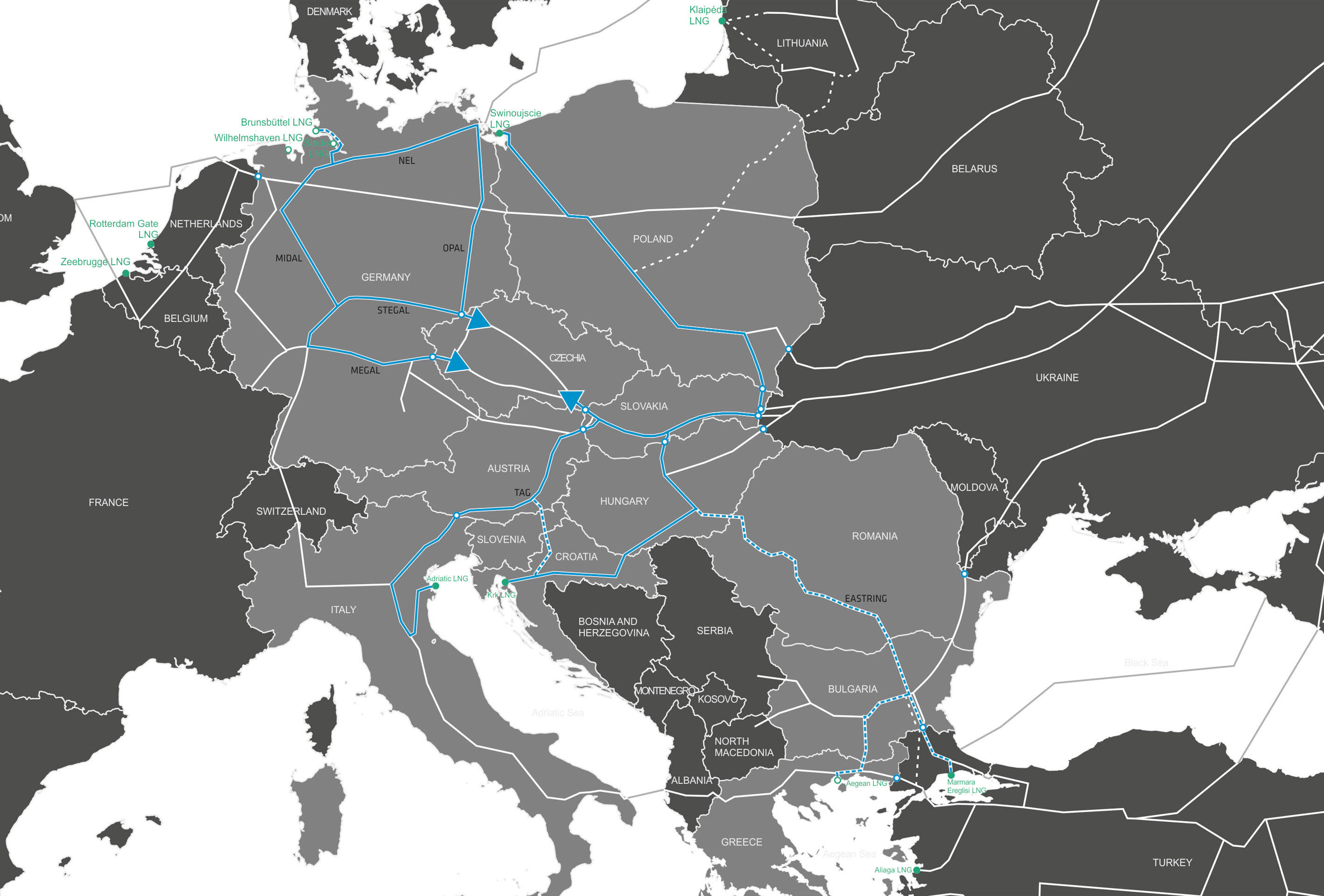 -6,4
31 %
5y avg. Consumption
-21,6
 21 %
Reduced Consumption
-7,5
98 %
-5
99 %
-8,3
93 %
New eff. lique. 
coming online 
2024 = +36 bcm
2025 = +44 bcm
2026 = + 80 bcm
New eff. lique. 
coming online 
2022-23 = +16 bcm
-9,8
82 %
-28
36%
Cumm. Eff. Lique. Cap. up to 2026 = 176 bcm
V blízké budoucnosti bude uspokojení evropské poptávky bez dodávek ruského 
plynu možné pouze za předpokladu, že:
Nové kapacity pro zpětné zplynování budou uvedeny do provozu podle plánu 
Nové globální zkapalňovací kapacity budou plně směřovány do Evropy
Nutné snížení poptávky, alespoň -15 %
Vyšší ceny v EU budou nadále přetahovat část asijských objemů LNG
Země CEE - CZ, AT, SK, HU byly fyzicky téměř 100% závislé na ruském plynu a mají aktuálně pouze dvě dovozní trasy:
Ukrajinská trasa (pouze ruský plyn).
Německá trasa
Německá trasa umožňuje dodávky plynu, pokud zbude dostatečný objem 
poté, co Německo pokryje vlastní poptávku - solidarita
XXVIII. Exportní fórum - LH Parkhotel, Hluboká nad Vltavou
25.04.2023
12
[Speaker Notes: EU úroveň: - Plná podpora maximalizace skladovacích úrovní na konci vtláčecí sezóny;  - EU regulační schéma resp. pobídky…;  - Prosazení opatření na předcházení systémovým rizikům a fungování  Evropské komoditní burzy např.: (i) ​​  stropní ceny zemního plynu,  (ii)  krátkodobé pozastavení obchodování na burzách, (iii) poskytnutí krátkodobé likvidity;  - Prosadit plán solidarity ve spotřebě plynu; - Společný nákup (Single Buyer)ČR úroveň:  - Legislativní nástroje pro řízení/omezování spotřeby; - Mobilizace náhradních zdrojů – klasické odstavené bloky, tepelná čerpadla,….; - Kontrahovat dodávky plynu pro ČRJak dlouhodobě nahradit výpadek RU plynu: - Účast na výstavbě resp. rozšíření LNG  terminálů – viz zelené body - horizont cca 5 let, např. existující trasa TAC na Itálii s novým LNG; - Výstavba trasy směrem na východ – Eastring na Turecko – tzn. směr Ázerbájdžán - Vlastní mobilní terminál (loď) s připojením na stávající potrubí;  - NESMYSL – BACI do Rakouska!]
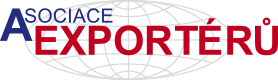 Hrozba? Ne. Příležitost!
25.04.2023
XXVIII. Exportní fórum - LH Parkhotel, Hluboká nad Vltavou
13